18 y, K.,Trafik kazası
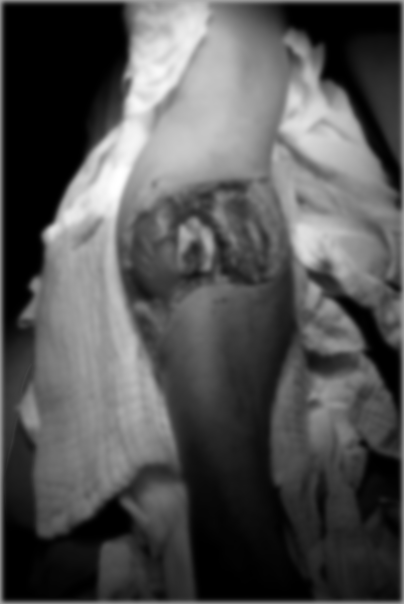 Resim netliği tarafımdan değiştirilmiştir.
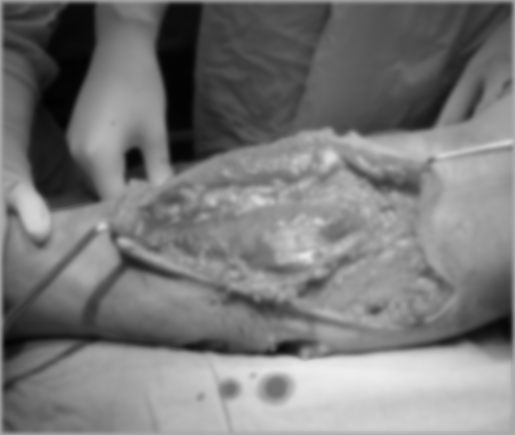 Resim netliği tarafımdan değiştirilmiştir.
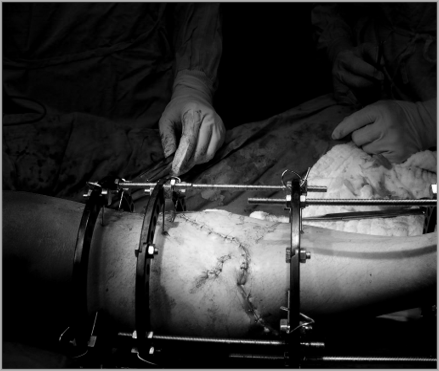 Resim netliği tarafımdan değiştirilmiştir.
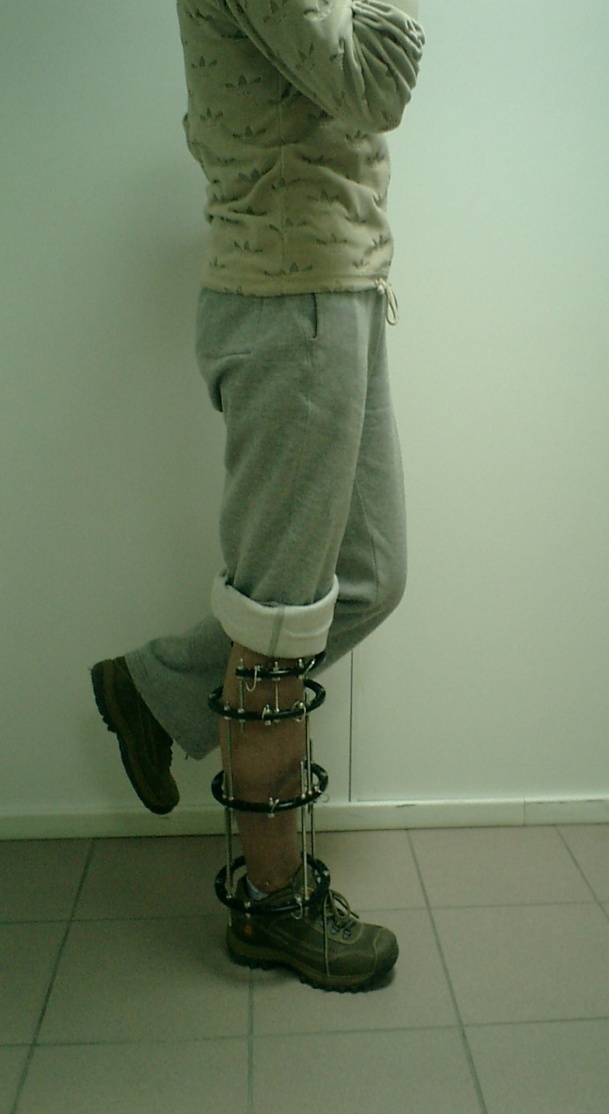 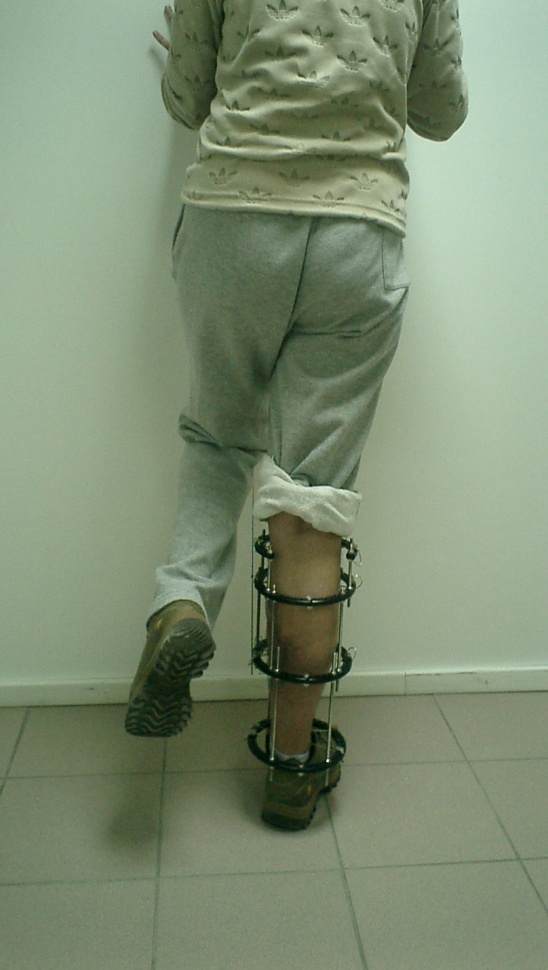 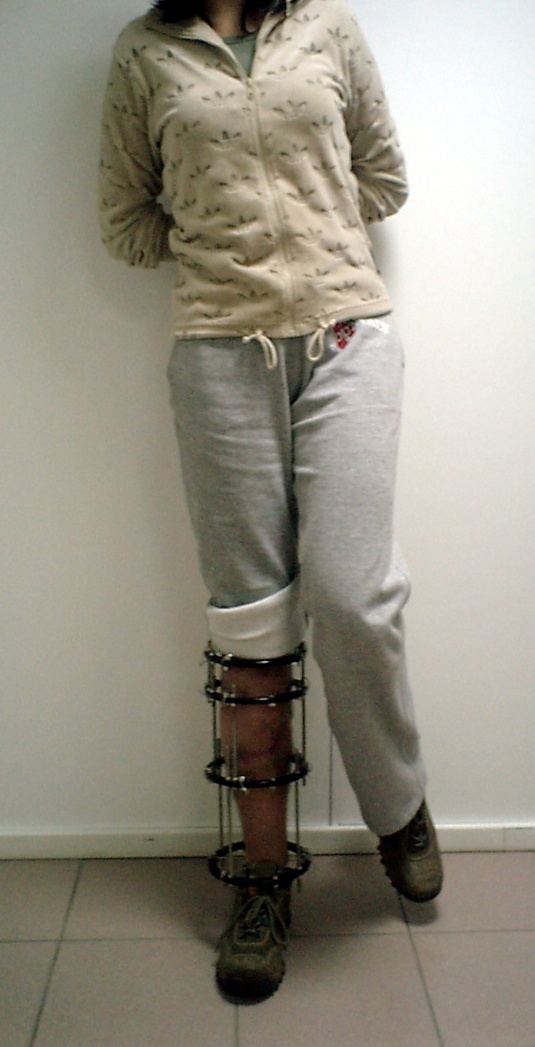